Tsunami Ready Board Signages
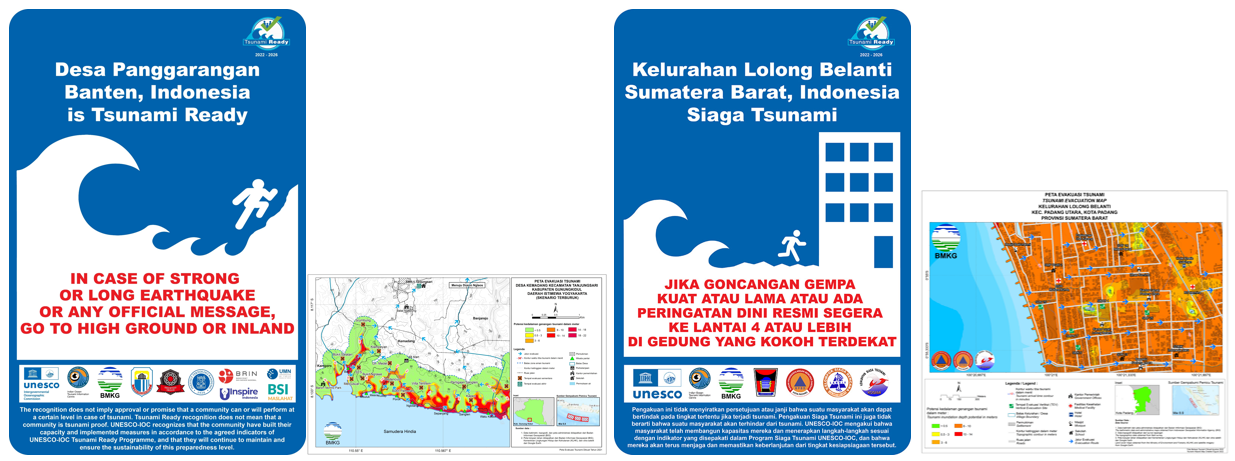 1